CHỦ  ĐỀ 1
GIA ĐÌNH
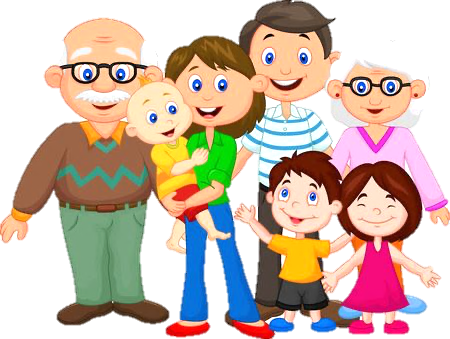 BÀI5
ÔN TẬP
CHỦ ĐỀ GIA ĐÌNH
3. Trò chơi: Sắp xếp thức ăn, đồ uống, đồ dùng vào đúng vị trí để đảm bảo vệ sinh và an toàn.
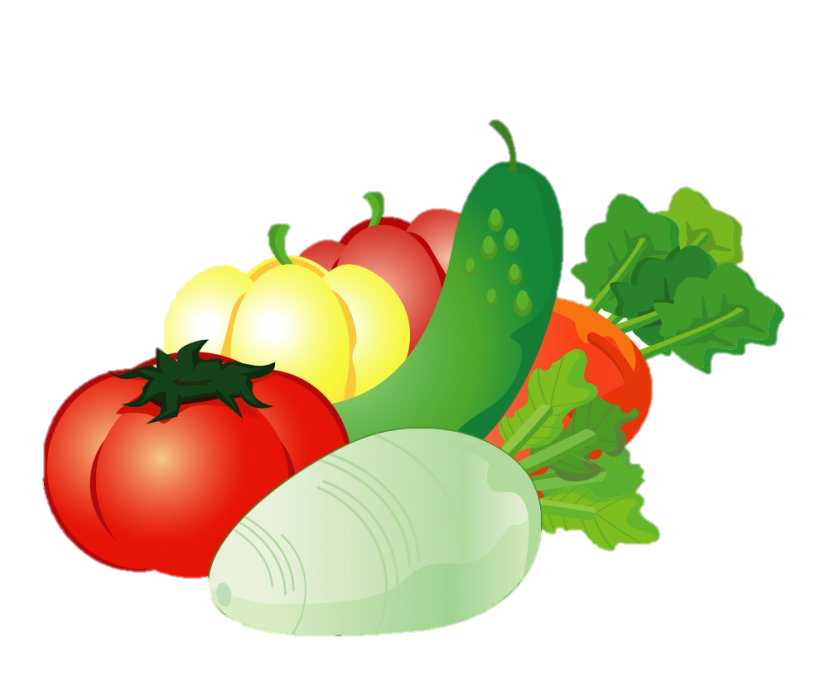 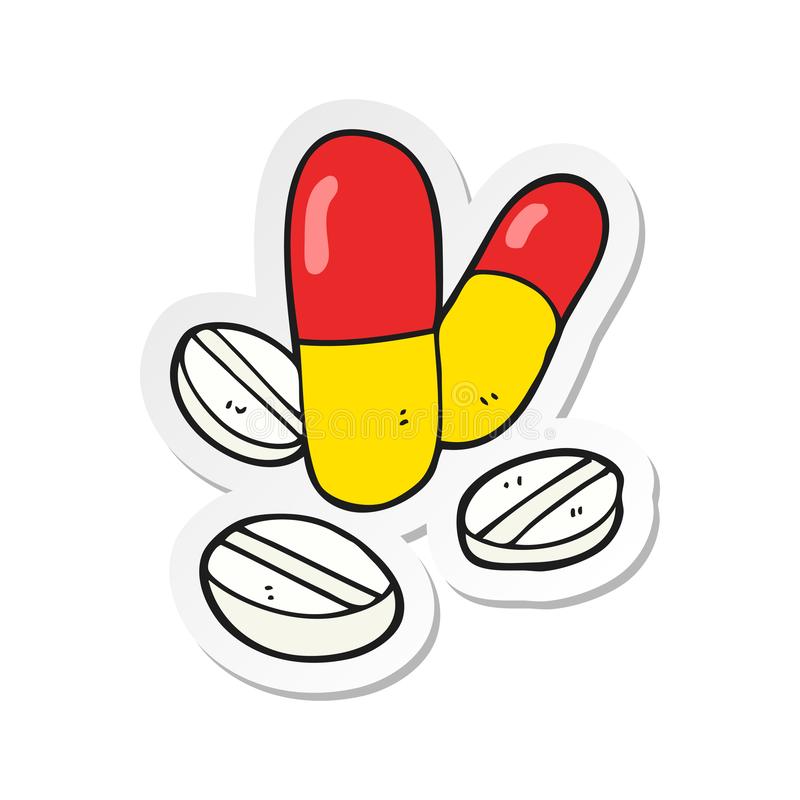 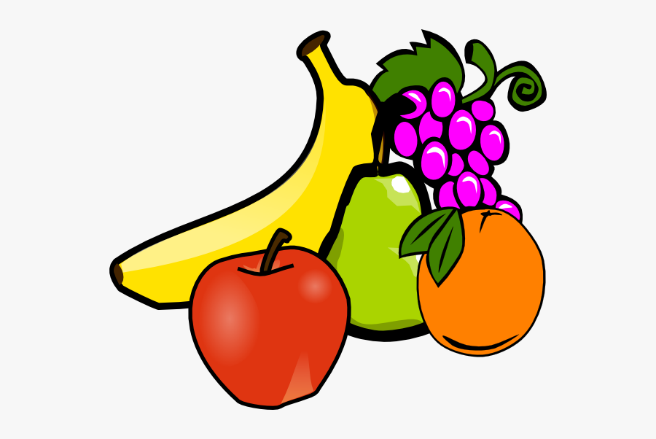 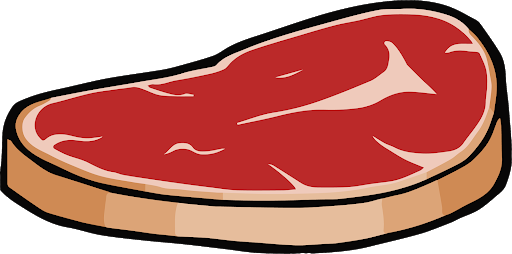 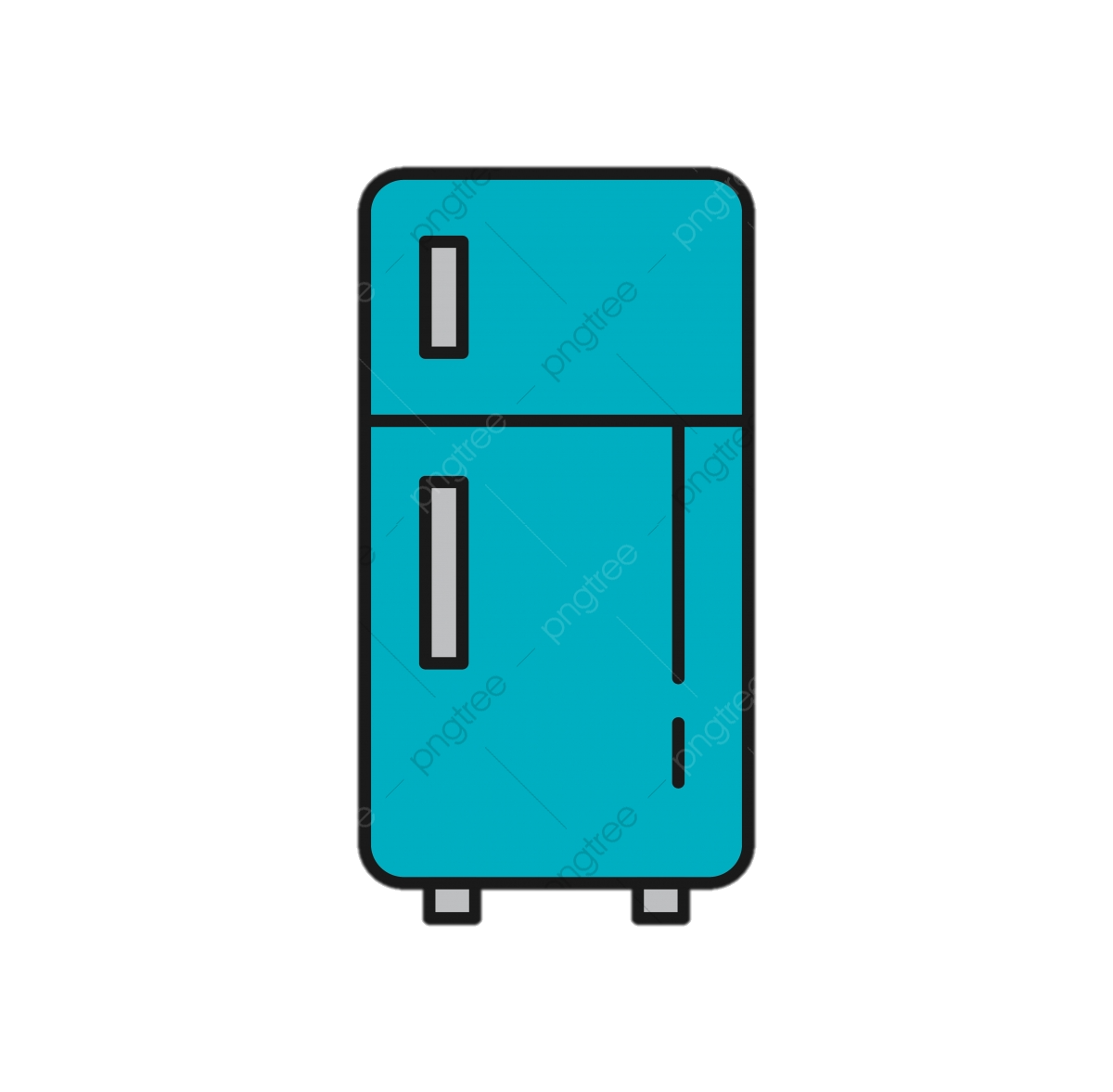 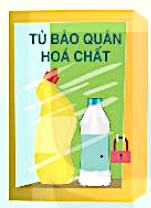 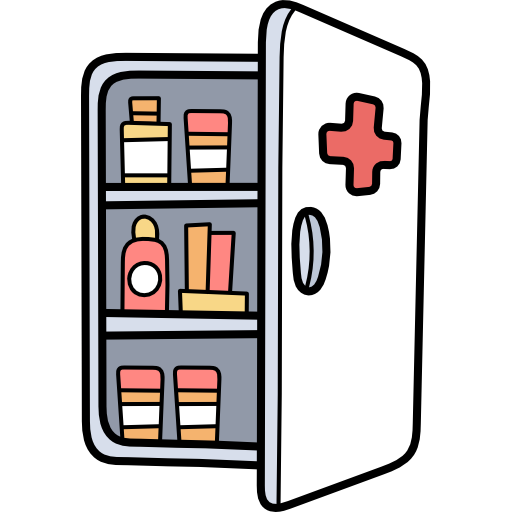 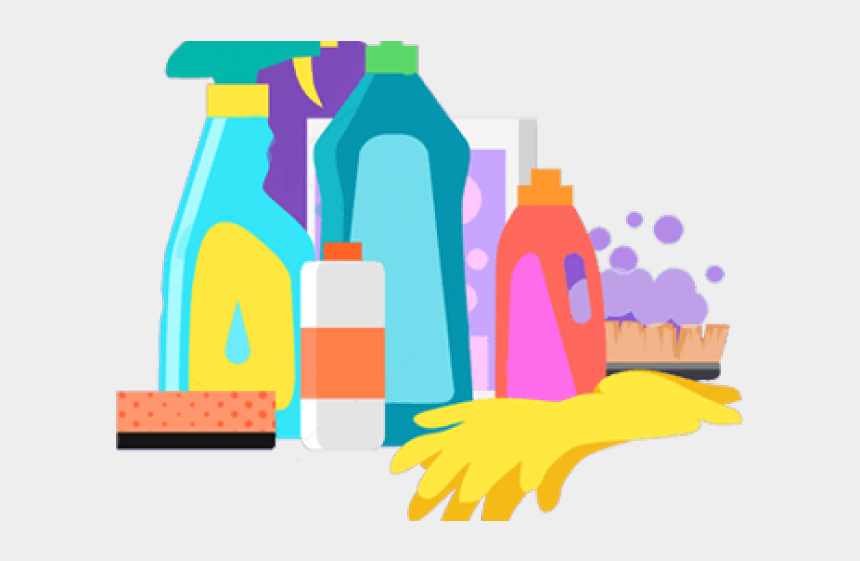 Rửa   át
Lau kính
Nước giặt
Chia sẻ với bạn về lợi ích của nghề nghiệp mà em yêu thích.
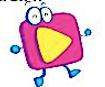 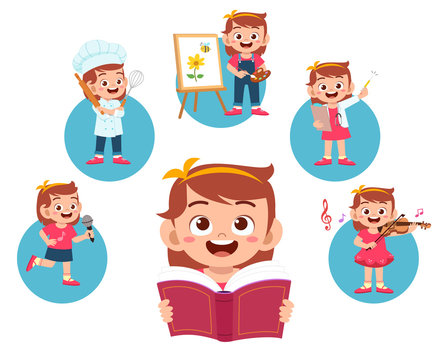 Em có suy nghĩ gì về những nghề nghiệp này?
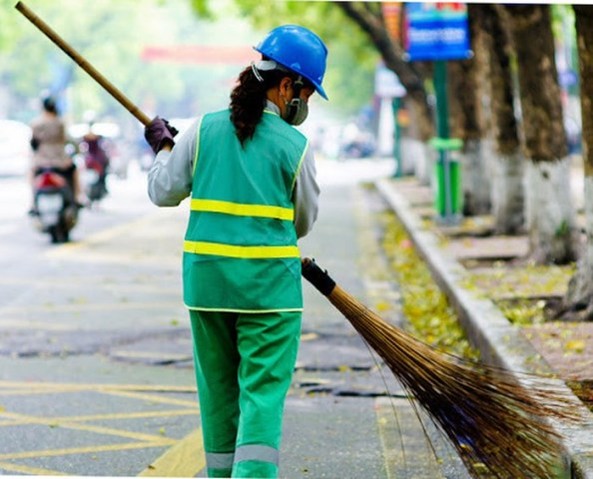 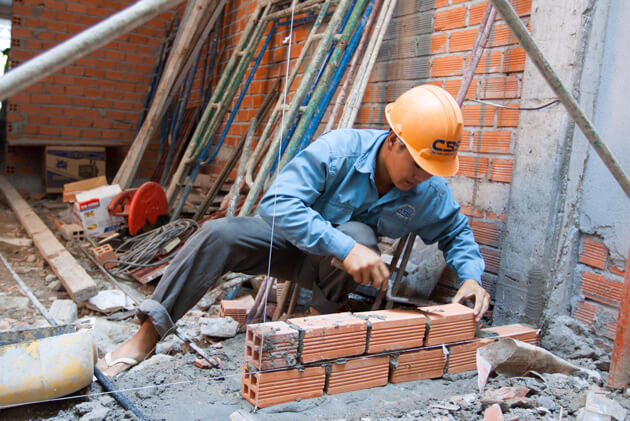 Thợ xây
Công nhân môi trường
Nghề nào cũng đáng quý, đáng trân trọng và góp phần xây dựng đất nước giàu đẹp, văn minh.
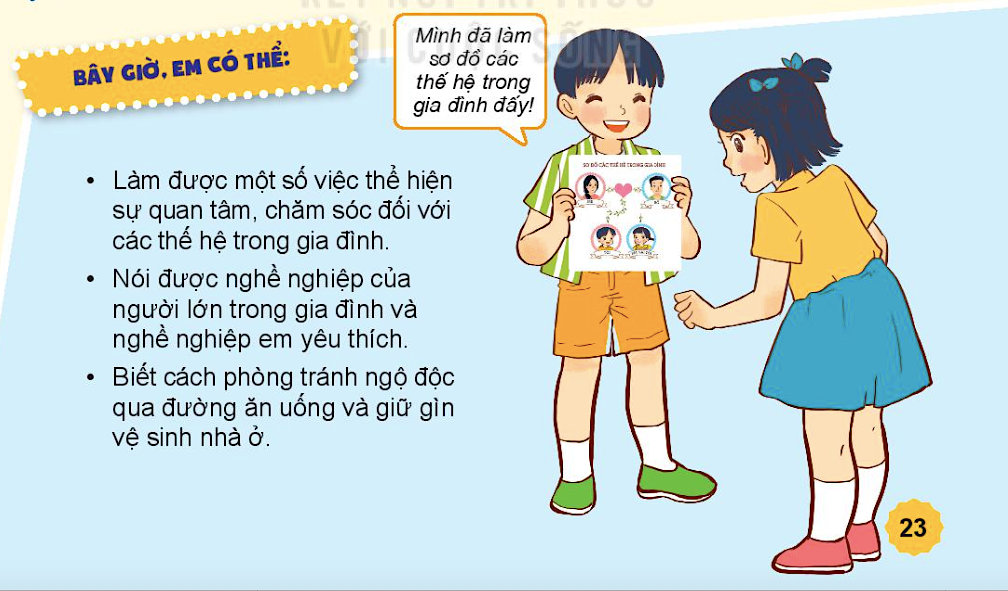 Làm một số việc thể hiện sự quan tâm, chăm sóc đối với các thế hệ trong gia đình.
Nói được nghề nghiệp của người lớn trong gia đình và nghề nghiệp em yêu thích.
Biết cách phòng tránh ngộ độc qua đường ăn uống và giữ gìn vệ sinh nhà ở.
Mình đã làm sơ đồ các hệ trong gia đình đấy!